Quantifying Information Leakage of Deterministic Encryption
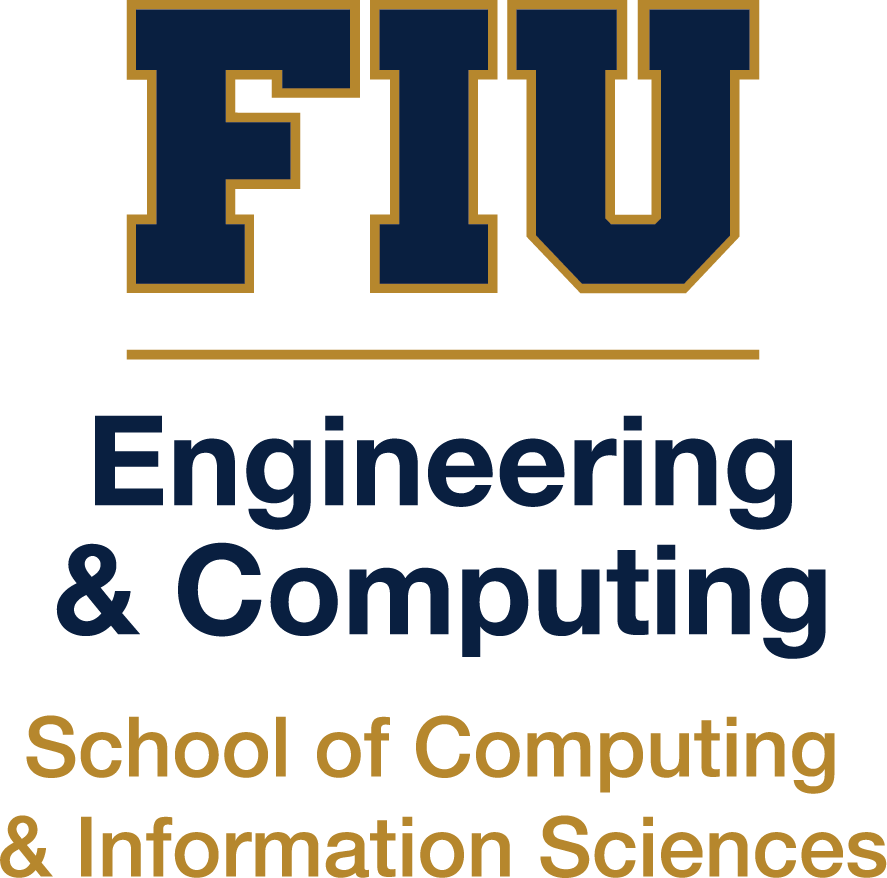 Mireya Jurado and Geoffrey Smith
November 11, 2019
CCSW 2019: Cloud Computing Security Workshop
Challenge
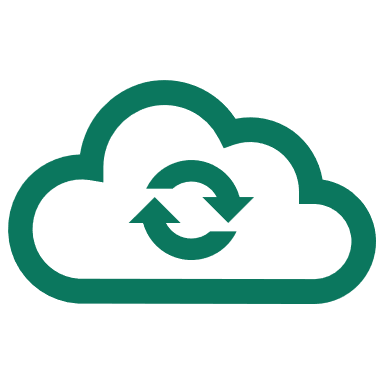 We want to store sensitive data remotely
Encrypted databases aim to balance security and functionality
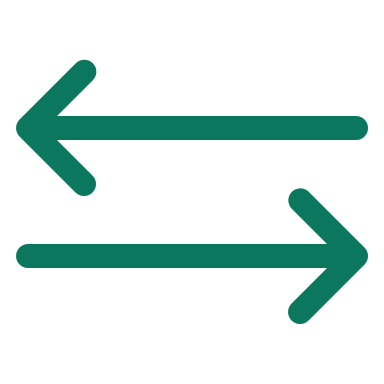 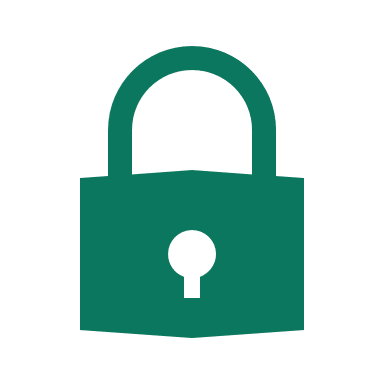 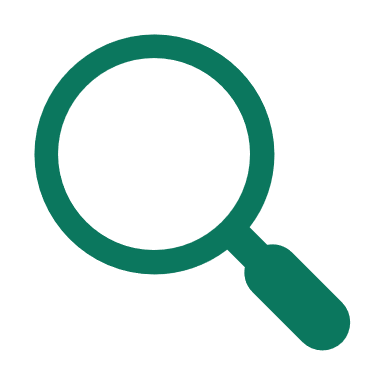 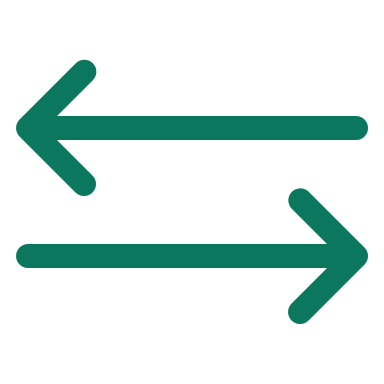 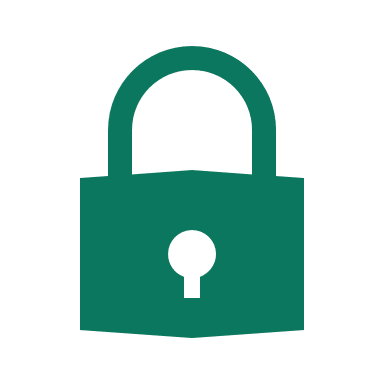 Question: How do you measure information leakage of deterministic encryption?
1 of 10
[Speaker Notes: to explore this, I'll be using a running example of health database. each have a disease. only 3 diseases for simplicity. want to evaluate under operational scenario]
Quantitative Information Flow (QIF)
System
Secret input X
Observable output Y
The database column of diseases, drawn independently according to some prior distribution δ on diseases
The deterministic encryption of the column, modeled as a random permutation (the “ideal object”)
2 of 10
[Speaker Notes: Quantitative information flow gives ways to quantify the amount leakage in a system taking a secret input X to an observable output Y. 

We want to quantify the leakage caused by deterministic encryption. Here X is a database column of diseases, drawn independently according to some prior distribution on diseases. And Y is the deterministic encryption of the column, modeled as a random permutation which is the “ideal object”.

adversary is information theoretic and has knowledge of a prior]
Quantitative Information Flow Concepts
probability
n
3 of 10
[Speaker Notes: I want to introduce some QIF concepts
Let n be the length of the column (the number of patients)]
Quantitative Information Flow Concepts
probability
Prior vulnerability: 
Adversary’s probability of accomplishing goal given only δ
n
3 of 10
[Speaker Notes: We can first calculate prior vulnerability,]
Quantitative Information Flow Concepts
Posterior vulnerability:
Adversary’s probability of accomplishing goal given δ and output Y
probability
Prior vulnerability: 
Adversary’s probability of accomplishing goal given only δ
n
3 of 10
[Speaker Notes: We can also calculate posterior vulnerability]
Quantitative Information Flow Concepts
Posterior vulnerability:
Adversary’s probability of accomplishing goal given δ and output Y
Leakage: 
The difference between prior and posterior vulnerability
probability
Prior vulnerability: 
Adversary’s probability of accomplishing goal given only δ
n
3 of 10
Intuition of Model
Xq2gZZ
pg73Qq
c
pg73Qq
b
w5KL2z
Xq2gZZ
a
pg73Qq
4 of 10
[Speaker Notes: Before I show the results, I want to quickly illustrate the intuition behind our model of deterministic encryption

Let’s say the probability of disease a is ½, ,…, 

The encrypted database column can be organized into blocks.

Given this distribution there is an obvious guessing strategy: that the biggest block is a, the medium block is b and the small block is c]
Results: Bayes Scenario
Goal: guess the entire secret in one try
5 of 10
[Speaker Notes: and assume for simplicity that there are just 3 possible diseases, which we would like to evaluate under several possible distributions
**
The first is the Bayes scenario, under which an adversary aims to guess the entire secret column in one try.]
Results: Bayes Scenario
Goal: guess the entire secret in one try
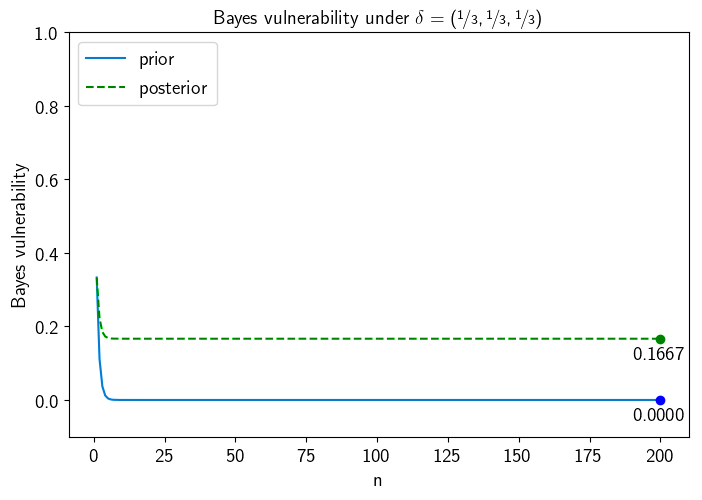 5 of 10
[Speaker Notes: These graphs show prior and posterior vulnerability as a function of n, from 1 – 200. 

Uniform: blue curve shows an adversary who just knows the prior distribution attempting to guess the entire column.]
Results: Bayes Scenario
Goal: guess the entire secret in one try
Prior Vulnerability:
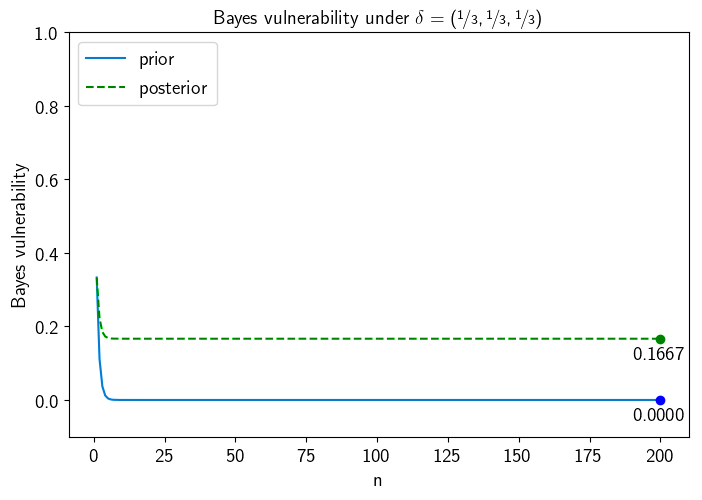 ?
When n = 1:
5 of 10
[Speaker Notes: If you look at the very left end (n = 1), the blue curve is 1/3. If you have just a single disease, guess a b c]
Results: Bayes Scenario
Goal: guess the entire secret in one try
Prior Vulnerability:
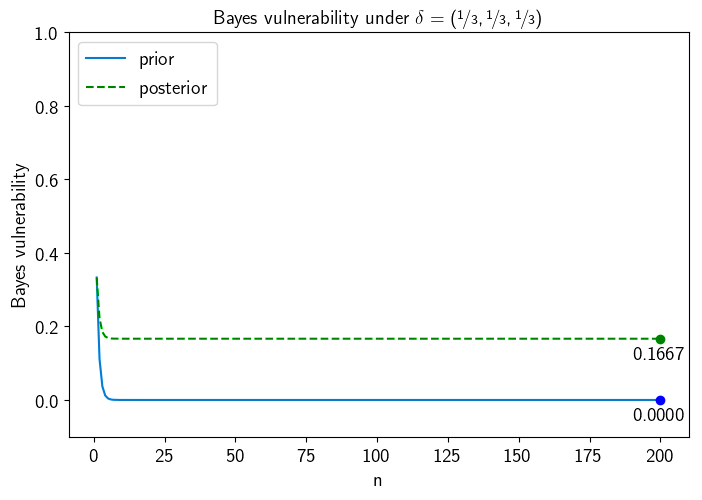 ?
When n = 1:
?
When n is large:
?
?
?
?
?
5 of 10
[Speaker Notes: As n grows, the adversary will have to guess the disease at every index and the probability quickly goes to 0 (1/3 ^ nth)]
Results: Bayes Scenario
Goal: guess the entire secret in one try
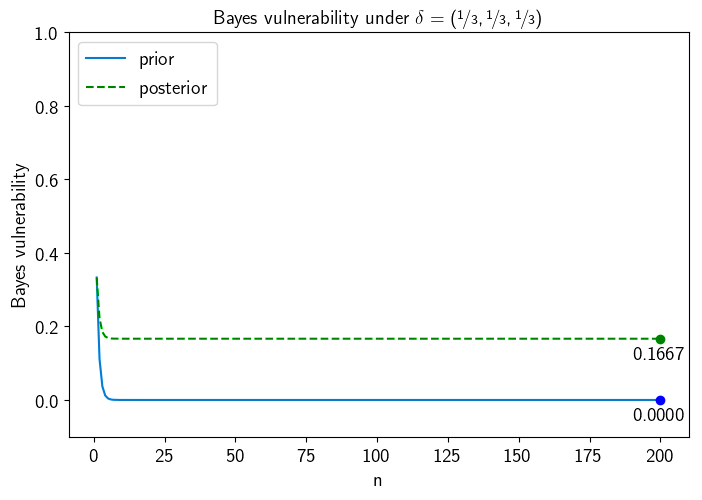 5 of 10
[Speaker Notes: The green line: how well the adversary can do given the output which tells you the way the column is broken into blocks.
We can observe that the posterior curve is going to 1/6th.]
Results: Bayes Scenario
Goal: guess the entire secret in one try
Posterior Vulnerability:
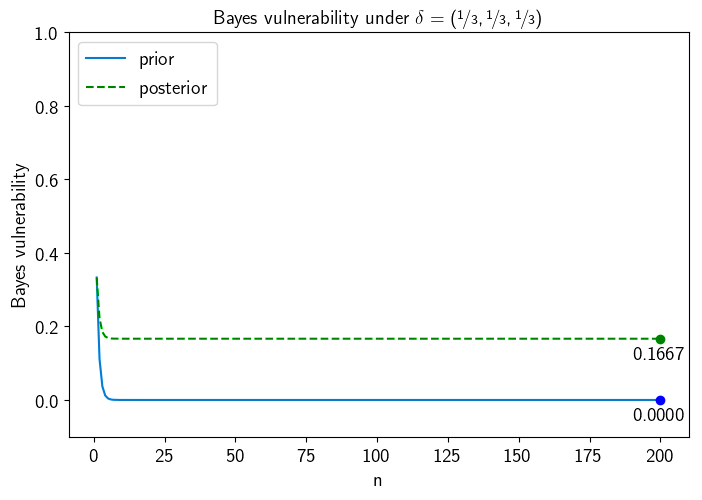 When n is large:
?
?
?
5 of 10
[Speaker Notes: Once n is large, we can generally expect 3 blocks. The adversary will have to guess which is which and there’s 6 possible ways the diseases could be allocated to the 3 blocks.]
Results: Bayes Scenario
Goal: guess the entire secret in one try
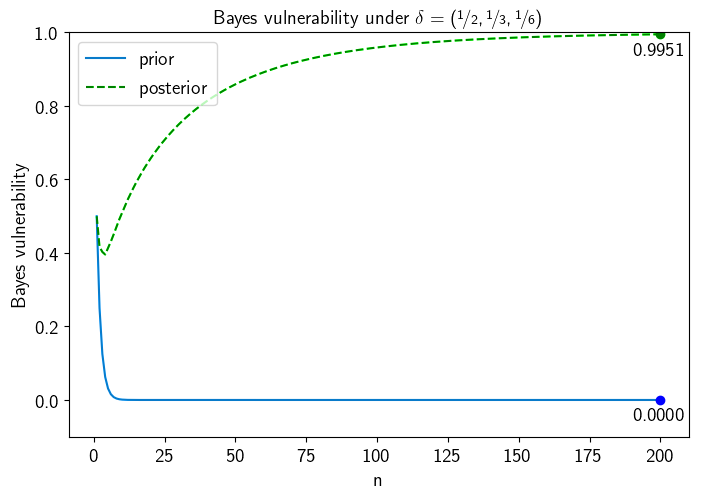 5 of 10
[Speaker Notes: Now we turn to the non uniform case. 
The prior vulnerability represented by the blue line again goes to 0,]
Results: Bayes Scenario
Goal: guess the entire secret in one try
Posterior Vulnerability:
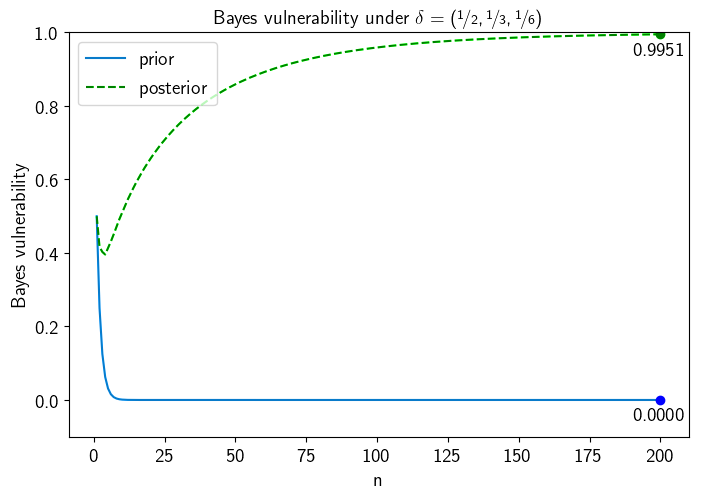 When n is large:
grows to 1
c
b
a
5 of 10
[Speaker Notes: but the posterior vulnerability represented by the green line, as explained in the previous intuition, sees that as n grows, we will likely see a large block, a medium block and a small block which the adversary will be able to reliably map to a, b, and c, and her success rate will go up to 1.]
Results: Bayes Scenario
Goal: guess the entire secret in one try
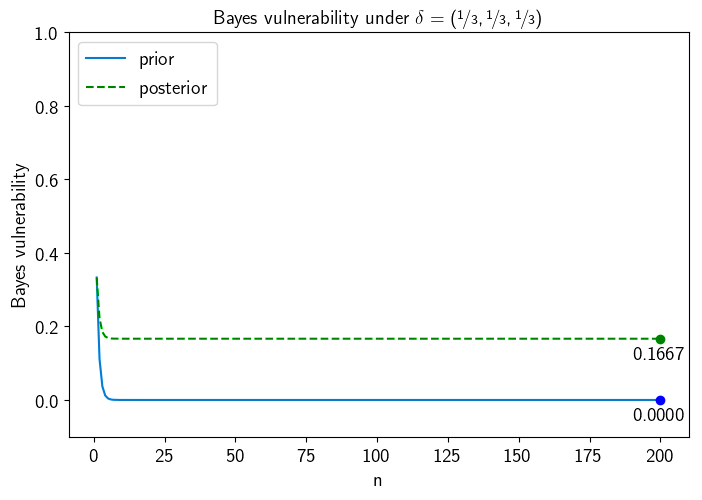 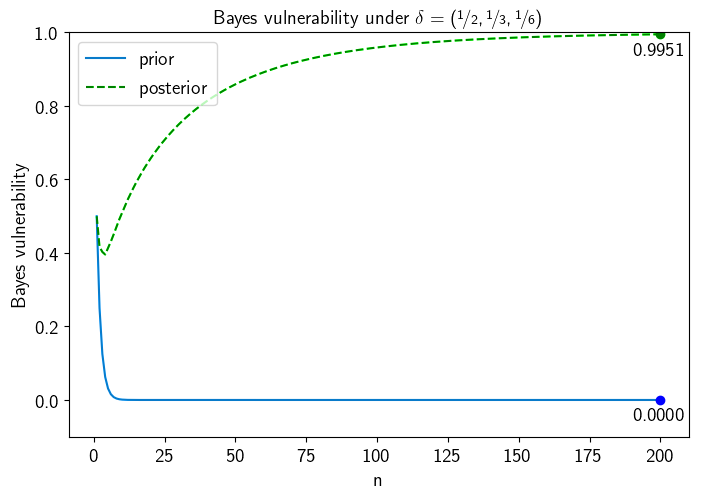 5 of 10
[Speaker Notes: As we can see, information flow changes based on the prior of the secret]
Results: Single Index Scenarios
Goals: (1) free to guess any patient’s disease and (2) forced to guess a specified patient’s disease
6 of 10
[Speaker Notes: Jointly referred to as ‘single index’. Graphed on same axis to compare, but do represent different operational scenarios]
Results: Single Index Scenarios
Goals: (1) free to guess any patient’s disease and (2) forced to guess a specified patient’s disease
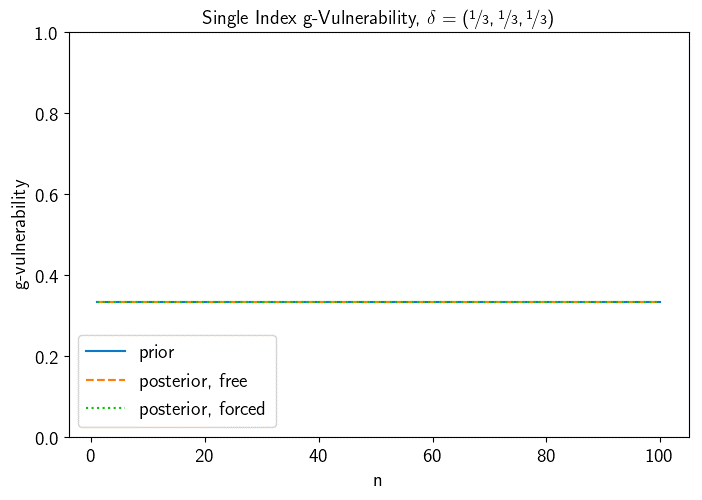 6 of 10
[Speaker Notes: In the uniform case, the three lines coincide—in these scenarios with this prior, there is no leakage]
Results: Single Index Scenarios
Goals: (1) free to guess any patient’s disease and (2) forced to guess a specified patient’s disease
Posterior Vulnerability:
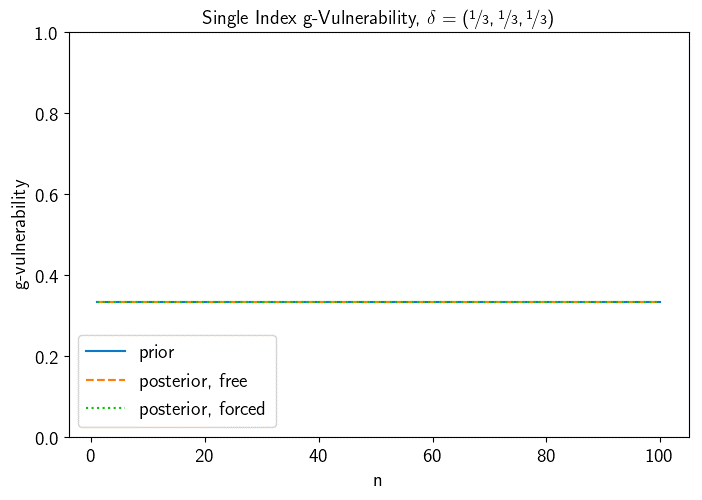 Seeing the blocks does not help
?
6 of 10
[Speaker Notes: Seeing how the column breaks into blocks is useless in trying to determine the value of a specific entry. 
Vs Bayes, with considerable leakage.]
Results: Single Index Scenarios
Goals: (1) free to guess any patient’s disease and (2) forced to guess a specified patient’s disease
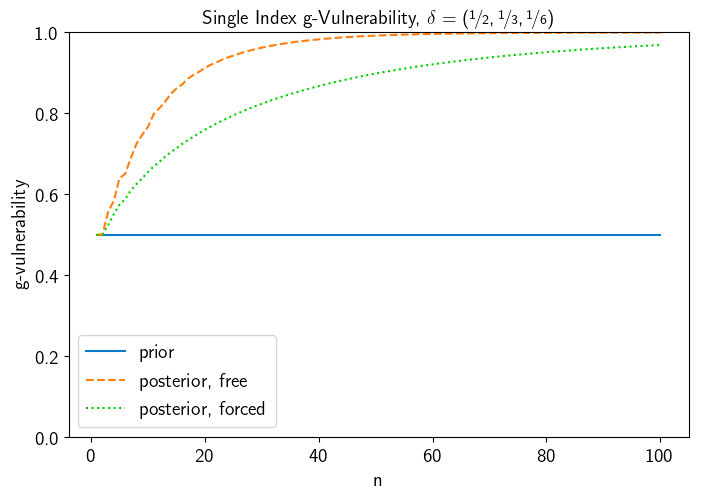 6 of 10
[Speaker Notes: Now let’s turn to the nonuniform prior]
Results: Single Index Scenarios
Goals: (1) free to guess any patient’s disease and (2) forced to guess a specified patient’s disease
Prior Vulnerability:
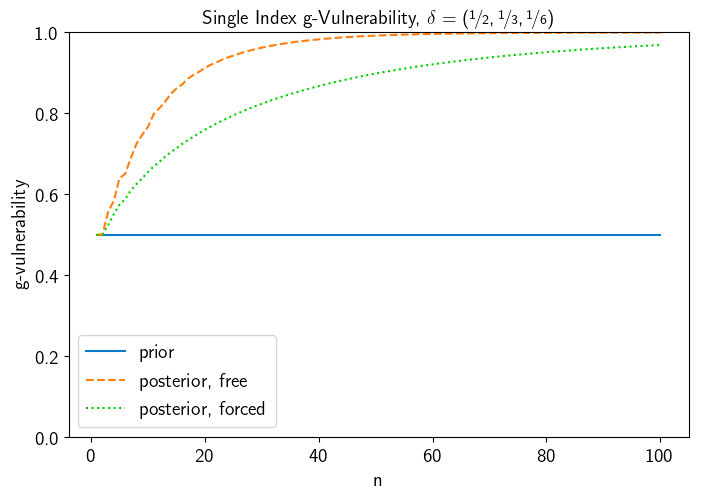 ?
?
?
?
?
?
6 of 10
[Speaker Notes: On the nonuniform case, the blue line shows that there is a ½ chance of guessing an index correctly a priori.]
Results: Single Index Scenarios
Goals: (1) free to guess any patient’s disease and (2) forced to guess a specified patient’s disease
Posterior Vulnerability (free):
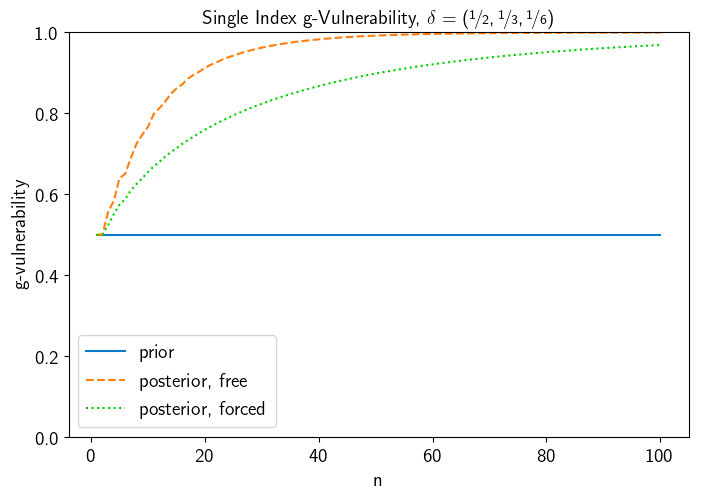 ?
Goes up to 1
6 of 10
[Speaker Notes: In the free scenario the adversary can guess about whatever block is most advantageous to guess about and the vulnerability goes up to 1 very quickly]
Results: Single Index Scenarios
Goals: (1) free to guess any patient’s disease and (2) forced to guess a specified patient’s disease
Posterior Vulnerability (forced):
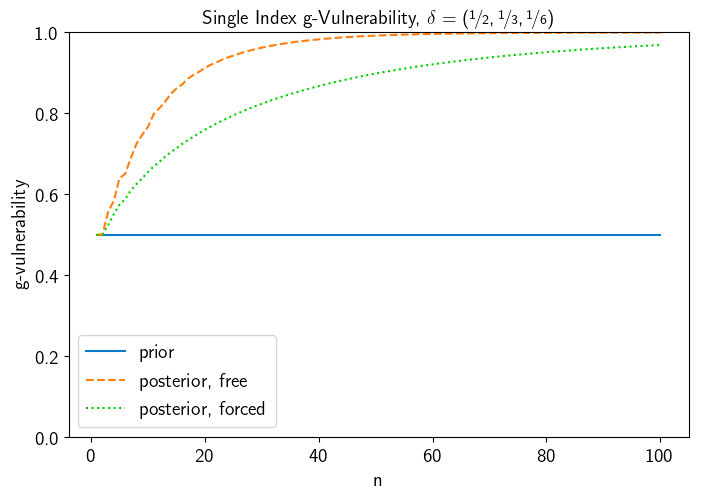 ?
Grows slower
6 of 10
[Speaker Notes: but in the forced scenario, the adversary may be forced to guess about a block she isn’t sure about, and so the vulnerability goes up slower.]
Results: Single Index Scenarios
Goals: (1) free to guess any patient’s disease and (2) forced to guess a specified patient’s disease
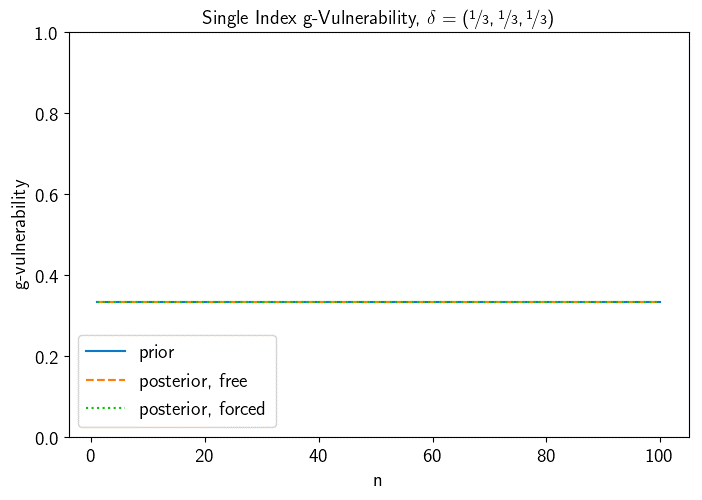 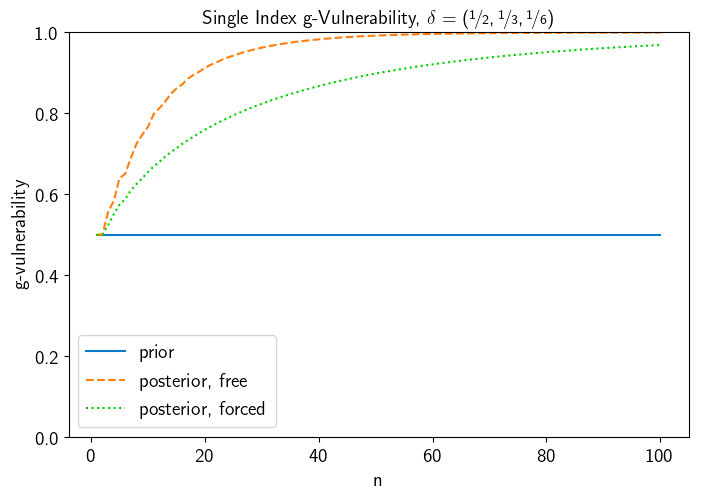 6 of 10
[Speaker Notes: Again, we can see the leakage changes depending on the prior]
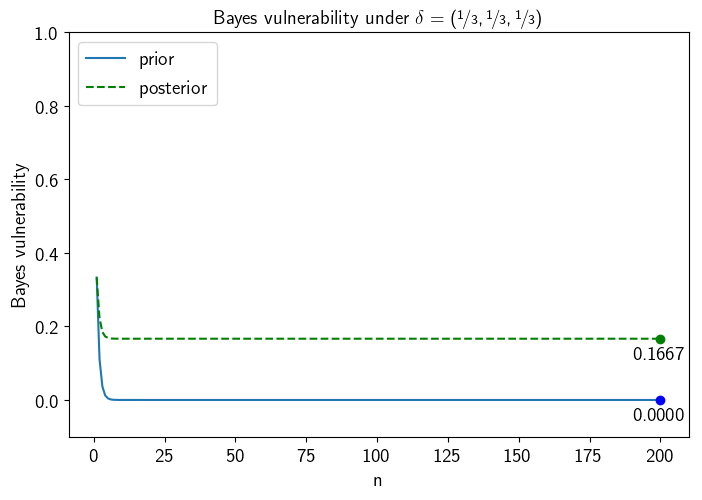 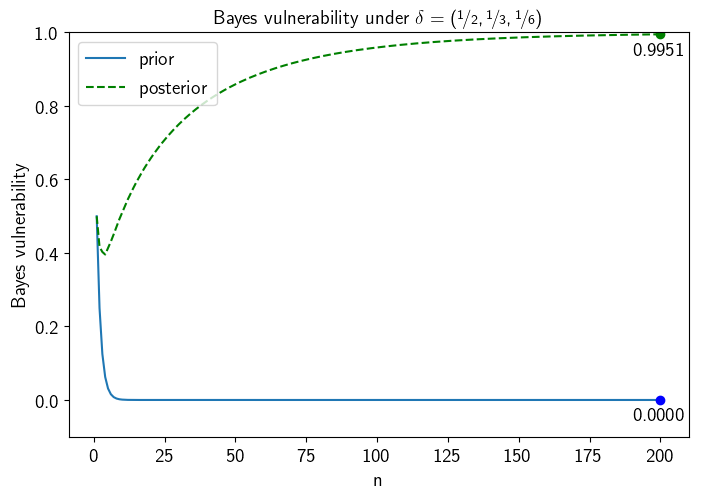 Leakage Depends on Prior and Operational Scenario
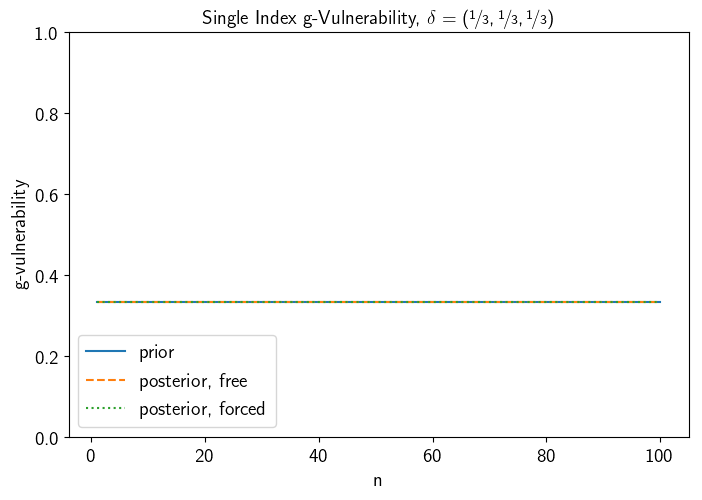 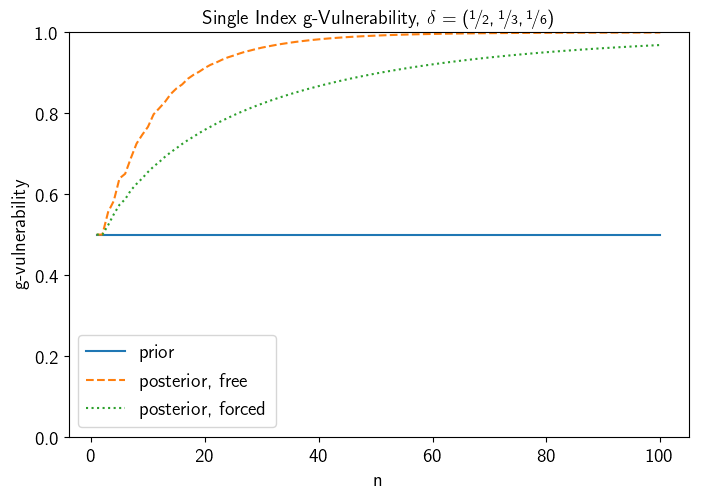 7 of 10
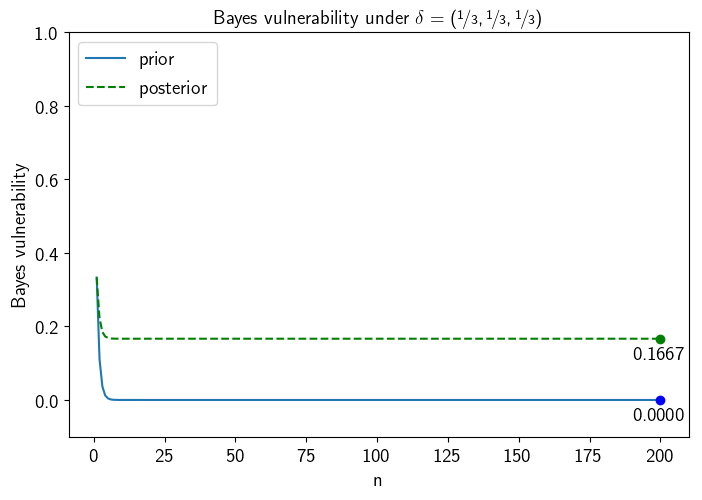 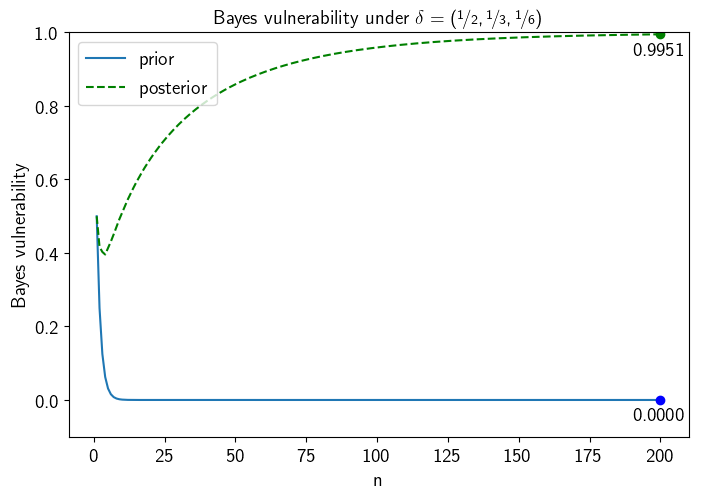 Leakage Depends on Prior and Operational Scenario
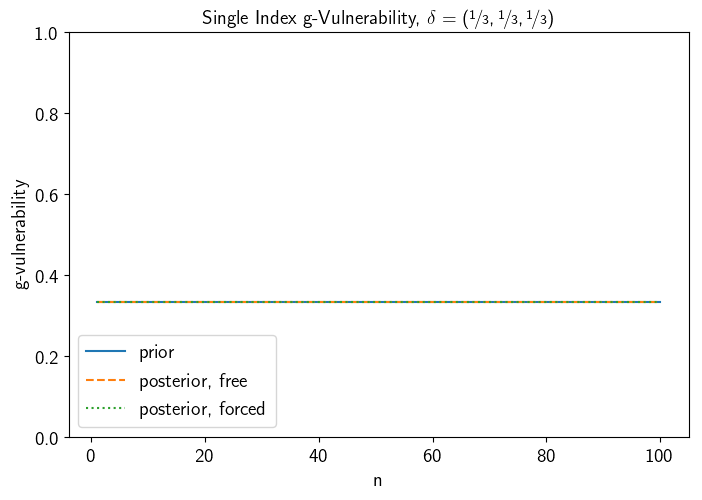 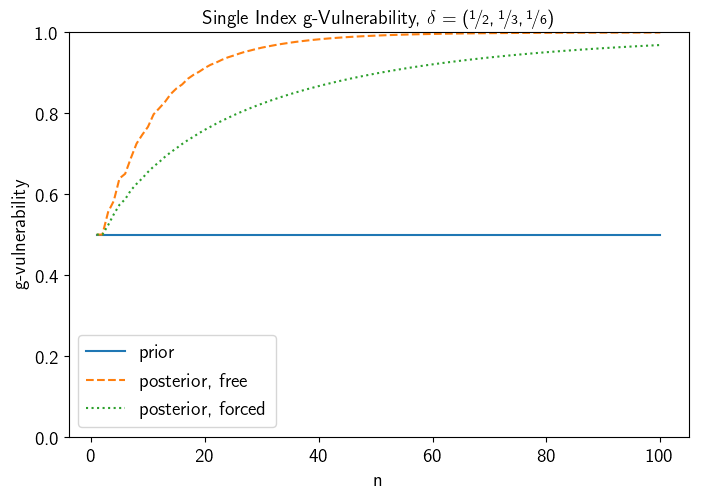 7 of 10
Results: Single Index Scenarios
Goals: (1) free to guess any patient’s disease and (2) forced to guess a specified patient’s disease
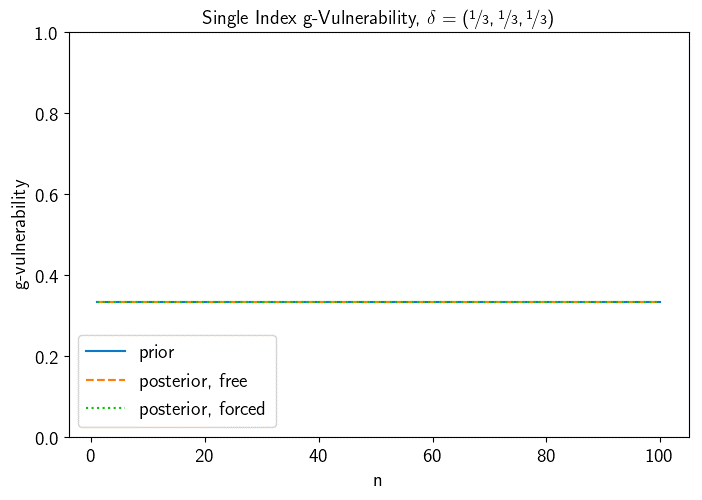 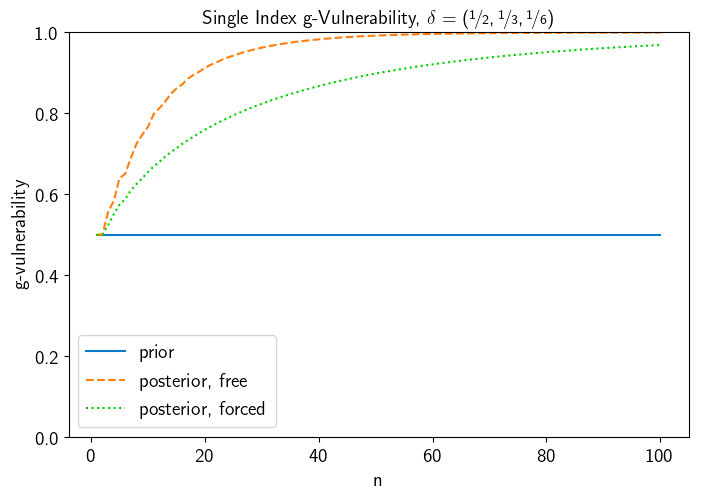 8 of 10
[Speaker Notes: Let’s go back to the single index graphs for a second.

These graphs summarize very complicated stories.]
Results: Single Index Scenarios
Goals: (1) free to guess any patient’s disease and (2) forced to guess a specified patient’s disease
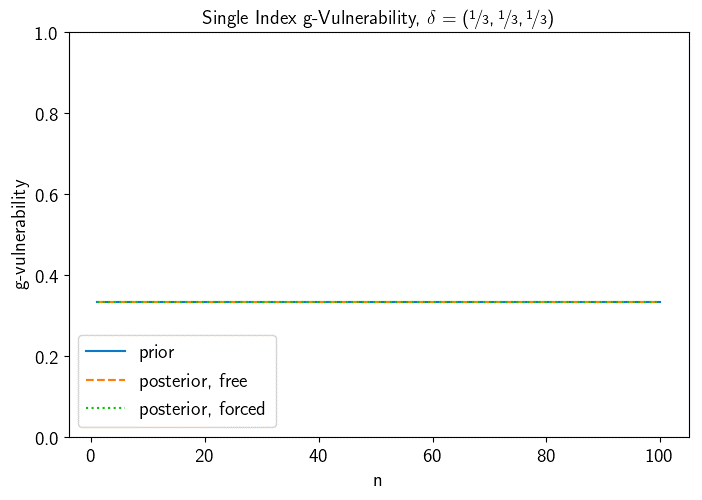 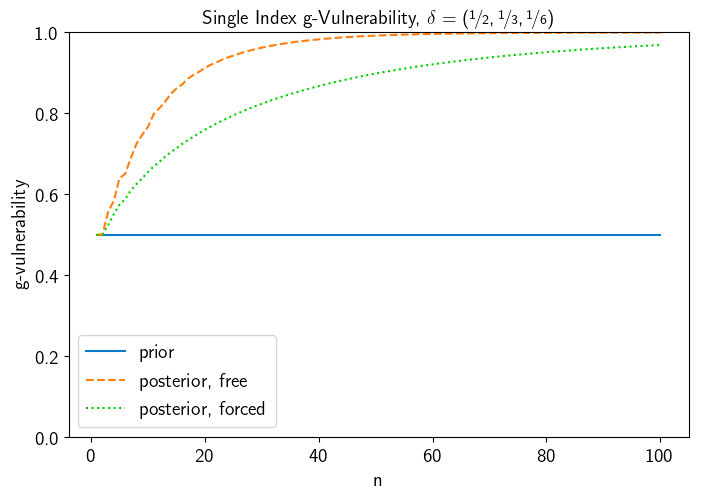 8 of 10
[Speaker Notes: We can see where n = 12 on the free orange line, the posterior vulnerability is around .8
Let’s walk through where the .8 is coming from]
An In Depth View
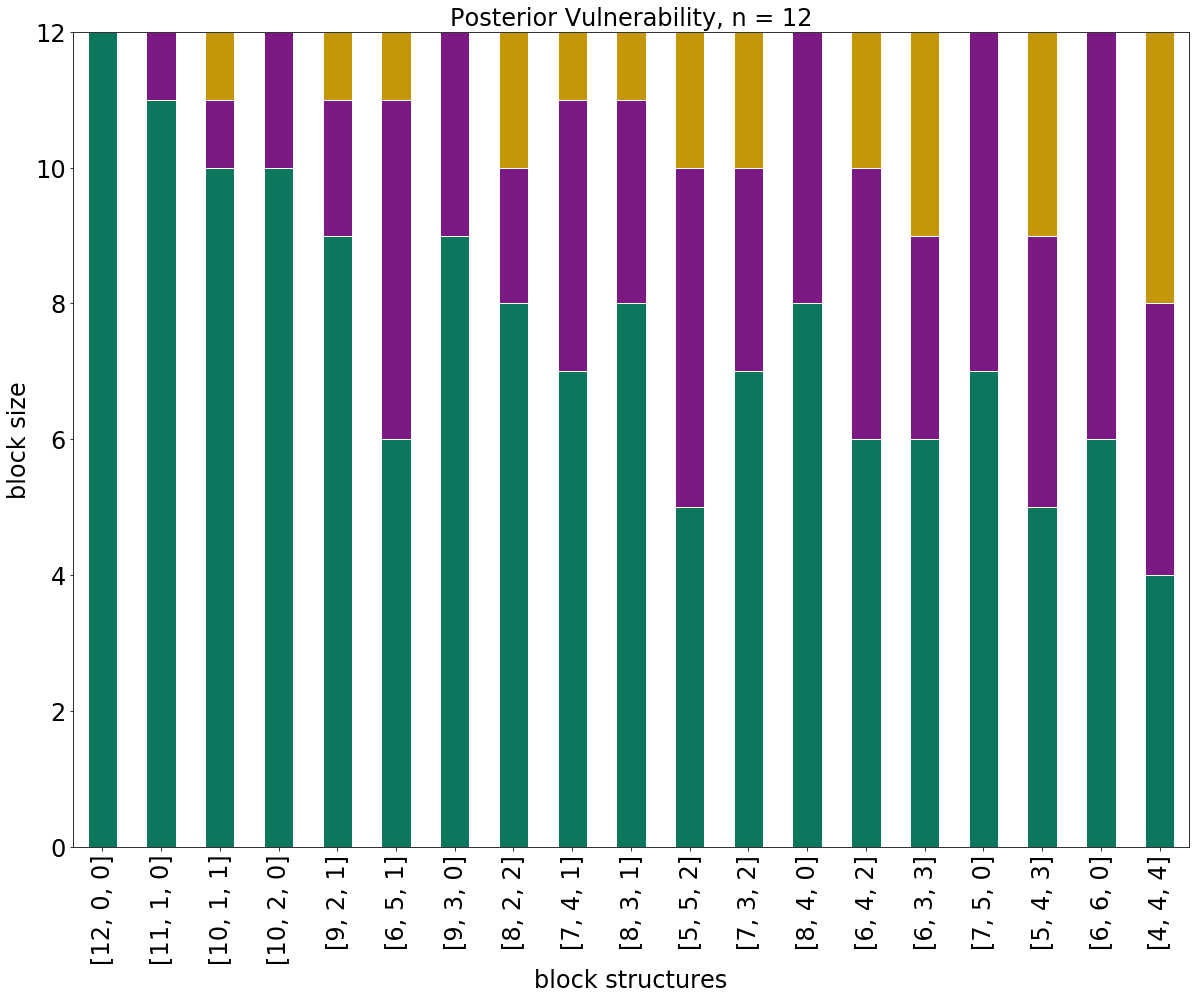 19 possible block structures
9 of 10
[Speaker Notes: This graph illustrates all the possible block structures you could see in terms of sizes of the blocks.]
An In Depth View
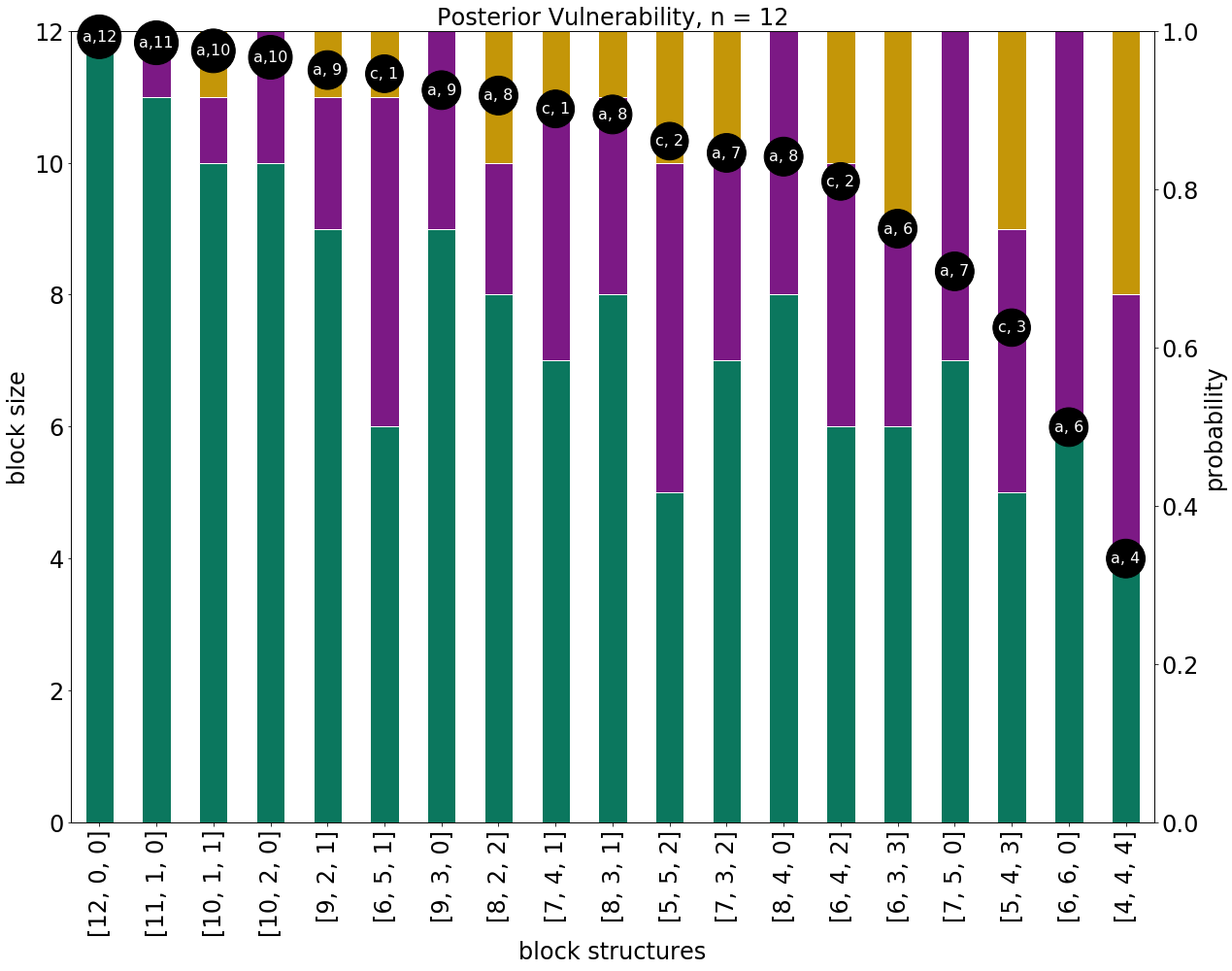 19 possible block structures

Dots: the best guess and her probability of being correct
9 of 10
An In Depth View
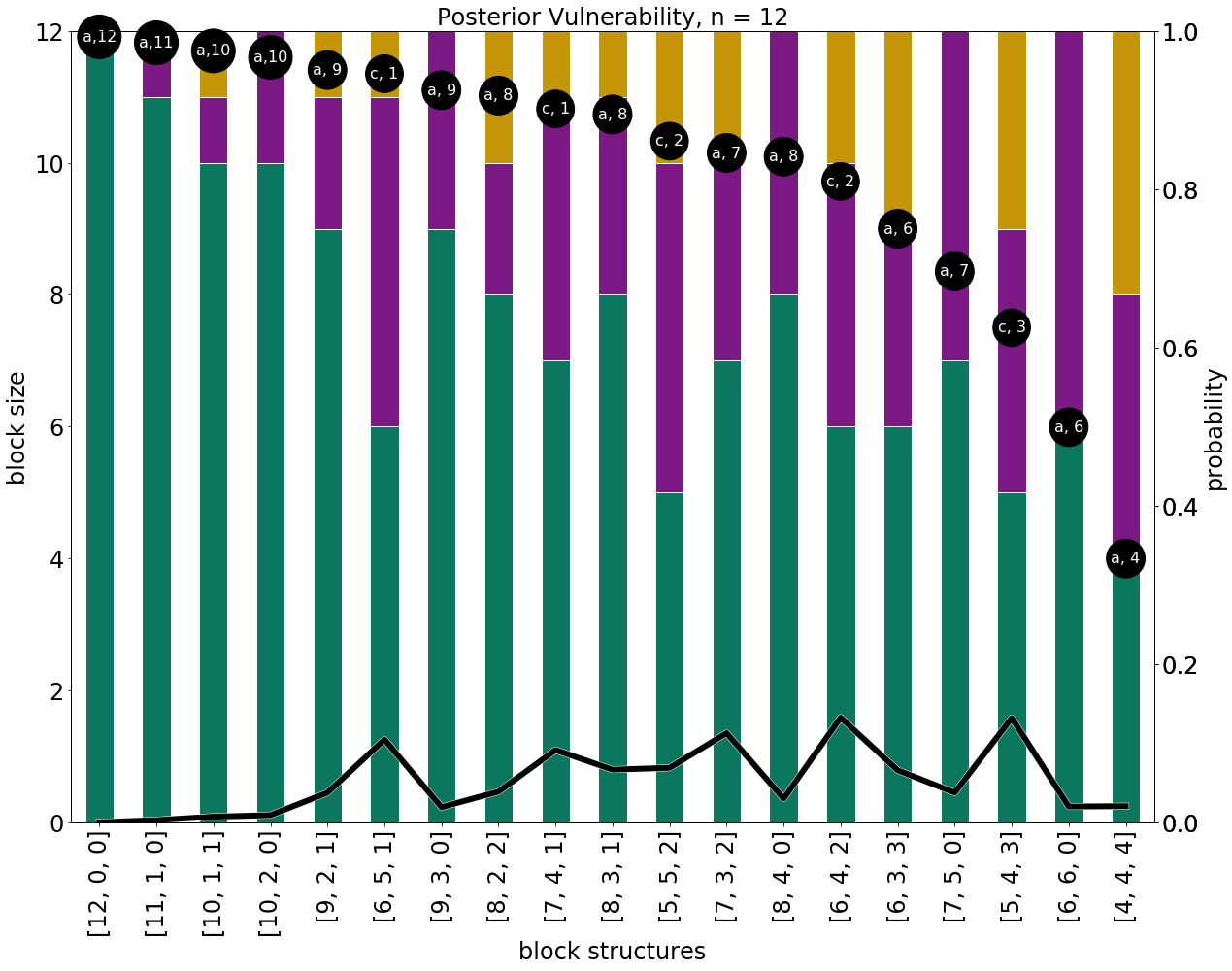 19 possible block structures

Dots: the best guess and her probability of being correct

Line: the probability the block structure will occur
9 of 10
An In Depth View
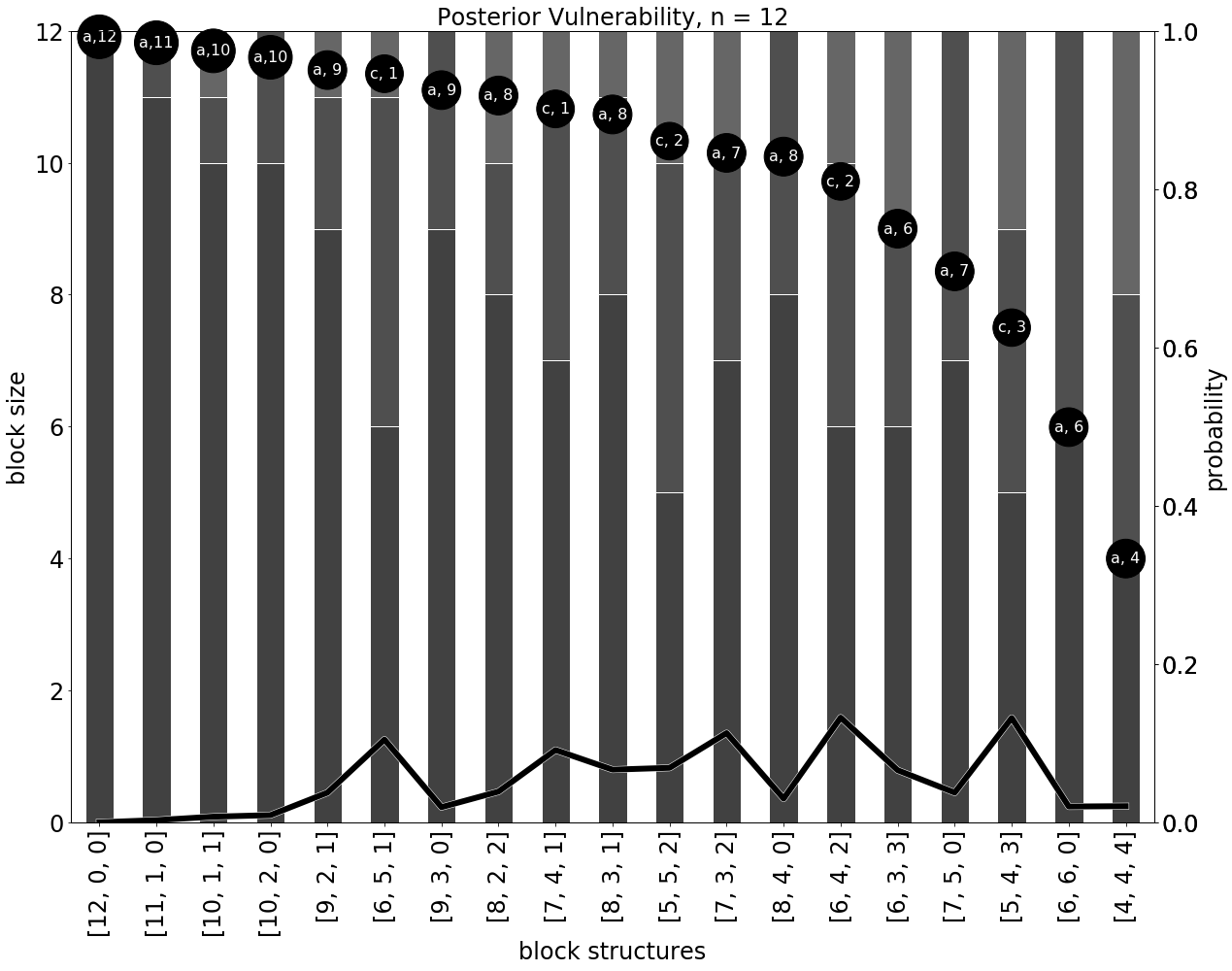 19 possible block structures

Dots: the best guess and her probability of being correct

Line: the probability the block structure will occur
9 of 10
An In Depth View
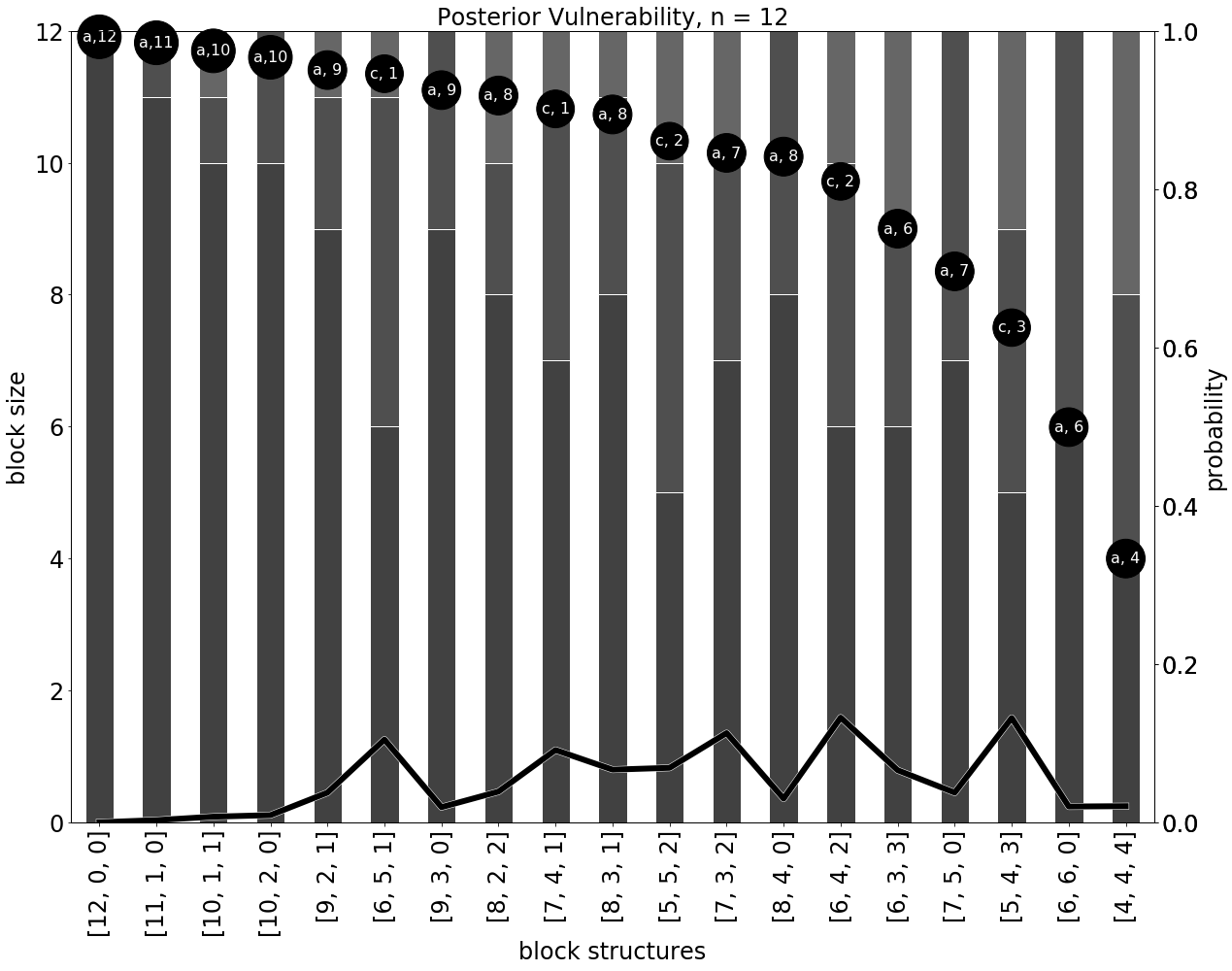 19 possible block structures

Dots: the best guess and her probability of being correct

Line: the probability the block structure will occur
9 of 10
An In Depth View
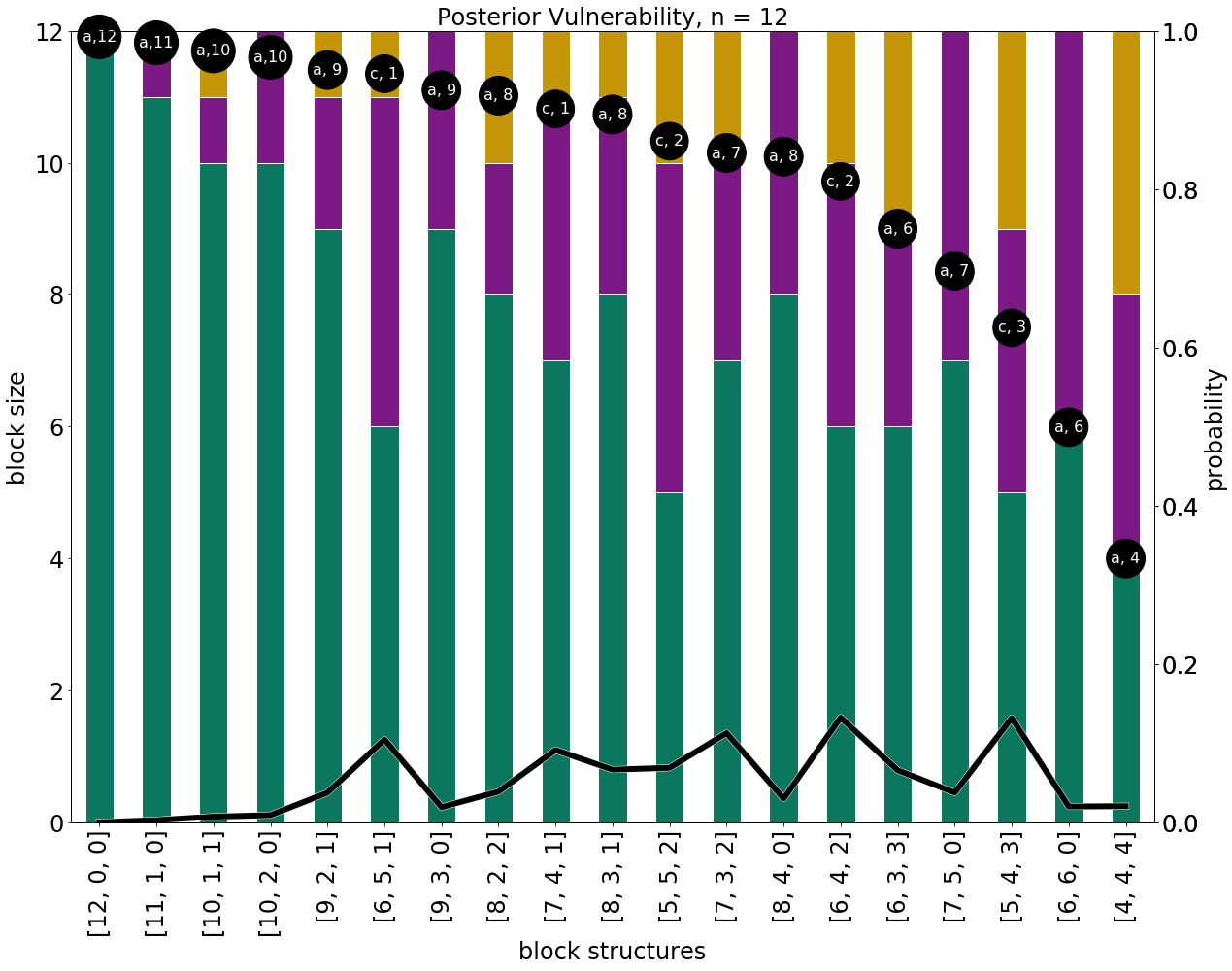 19 possible block structures

Dots: the best guess and her probability of being correct

Line: the probability the block structure will occur

Posterior vulnerability: ~0.813
9 of 10
Contributions
10 of 10
[Speaker Notes: Especially with large ns such as a hospital database. 

Important first step into precisely discussing leakage in this domain

Key takeaway : no one right way]